Internet of Things
Anwendungsfelder und technische Grundlagen

Dr. Johannes Riesterer
Internet der Dinge
Was sind Dinge?
Wie programmiert man Sie?
Wie kommunizieren Sie?
Wie verarbeitet man ihre Information?
Was macht man damit?
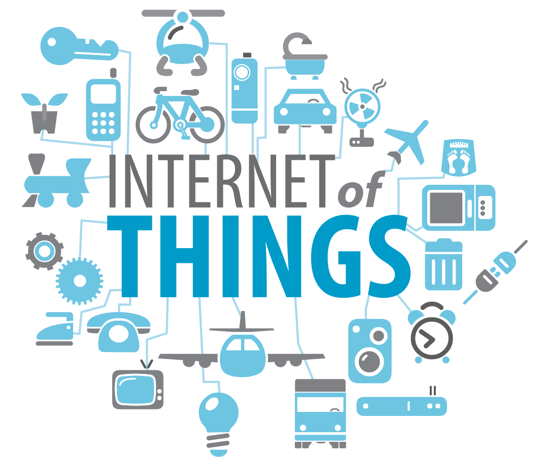 Dinge - Eingebettete Systeme
Smartphone
Dinge - Eingebettete Systeme
Raspberry Pi
Arduino
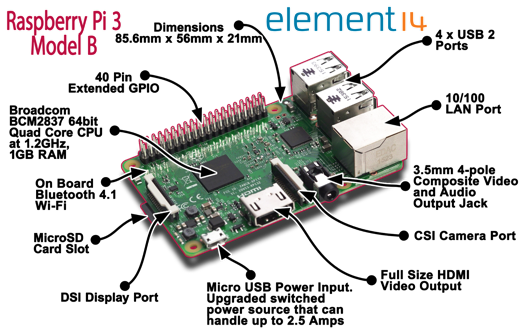 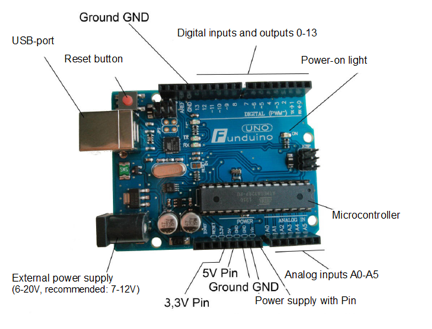 Dinge - Integrierte Schaltkreise
Anzahl der Transistoren verdoppelt sich alle 2 Jahre
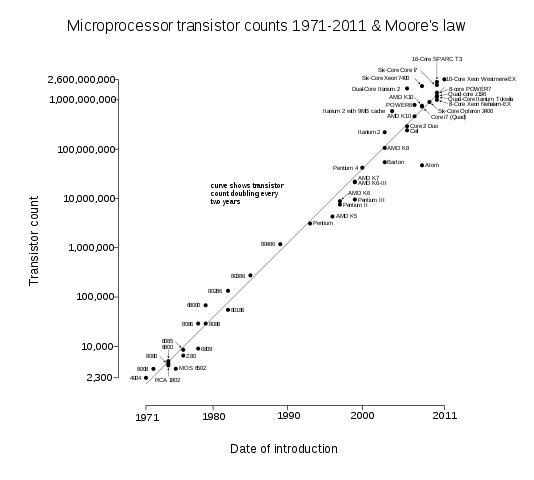 Dinge - Dotierung, Diode
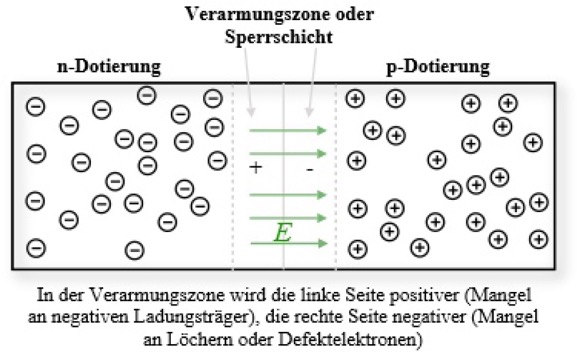 Si = Silizium    –  4 Valenzelektronen
P = Phosphor –  5 Valenzelektronen
B = Bor	       –  3 Valenzelektronen
0.7 V
Dinge - Transistor
N
P
N
0.7
V-0.7
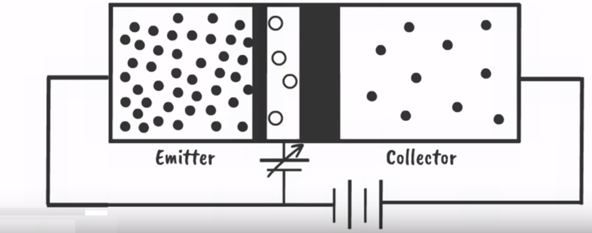 > 0.7
V
Dinge - Transistor Logik
Funktion
Wahrheitstabelle
Ersatzschaltbild
Schaltung
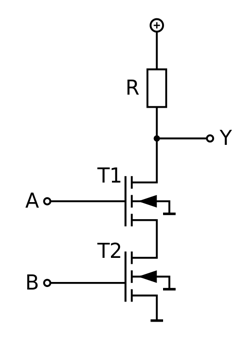 Dinge - Schaltnetze – Arithmetisch Logische Einheit (ALU)
Ersatzschaltbild
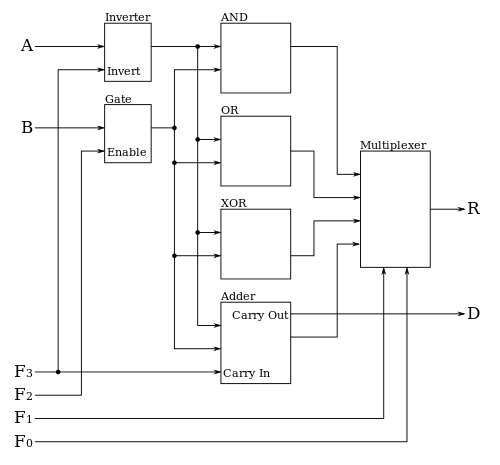 Dinge - Schaltnetze, Flip Flop
Flip Flop
Wahrheitstabelle
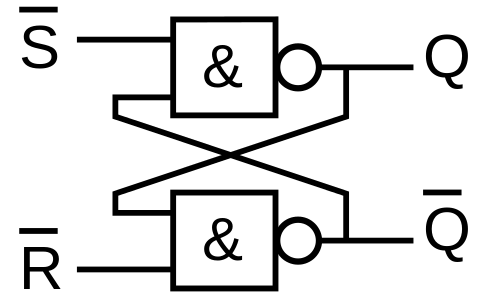 Dinge - Schaltwerke
Mealy-Automat
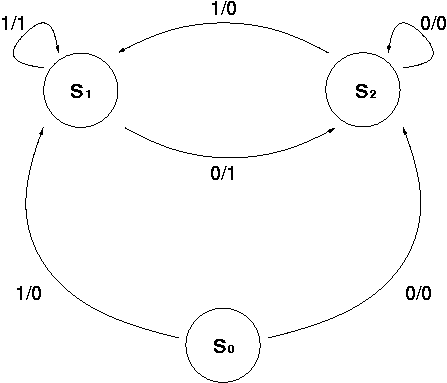 Dinge - Central Processing Unit (CPU)
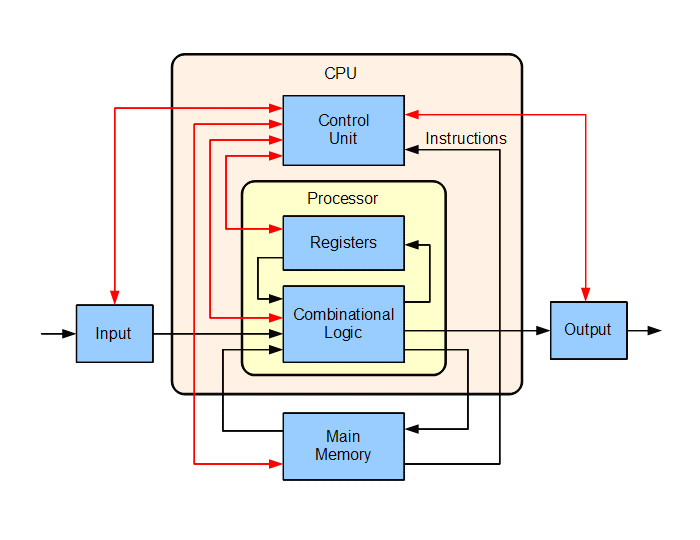 Programmierung - Berechenbarkeit; Was ist ein Algorithmus und was kann man damit alles berechnen?
While Programme
Lambda Kalkül
Turing Maschine
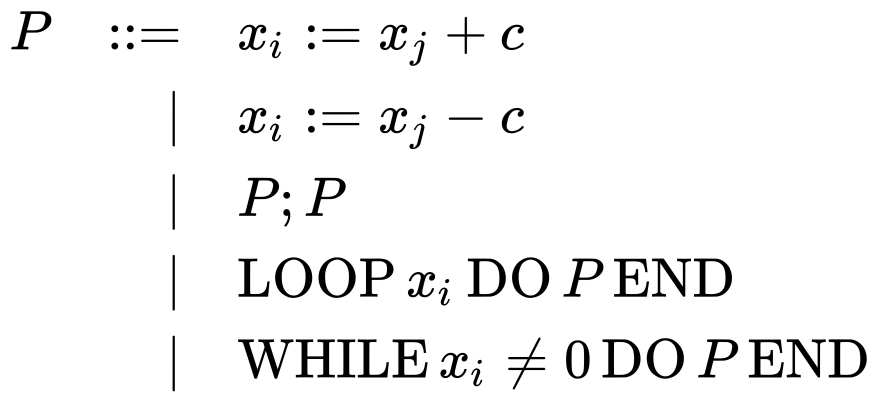 (λx.M[x]) → (λy.M[y])
Programmierung - Steuerwerk; Beispiel Assembler Programmierung
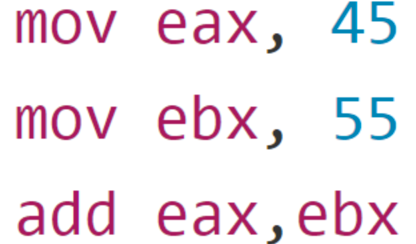 Programmierung - Hochsprachen; Embedded C 
Kommunikation - Open Systems Interconnection Model
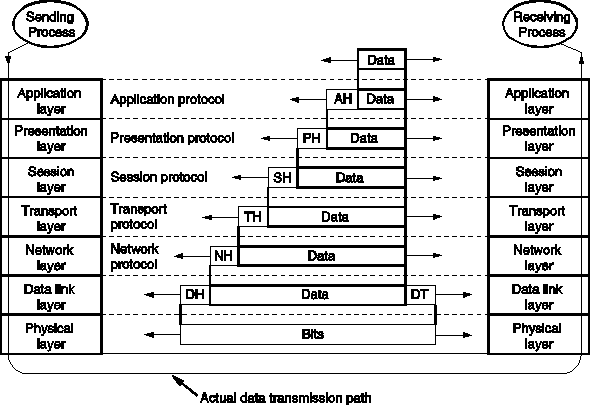 Kommunikation - TCP
Verarbeitung - Big Data; Kappa Architektur
Message basiertes Low-Energy
Protocol
Stream-Processor
Map-Reduce
Streaming Architecture
Broker
Datastream
Datastream
Datastream
Device
Datastream
Database
Device
Device
Globale Information, skalierbarer (bel.) Speicher,  skalierbare (bel.) Rechenleistung
Lokale Information, geringer Speicher, geringe Rechenleistung
Verarbeitung - Kappa Architektur; Implementierung
Message Queuing Telemetry Transport (MQTT): Offenes Nachrichtenprotokoll für Machine-to-Machine-Kommunikation (M2M), das die Übertragung von Telemetriedaten in Form von Nachrichten zwischen Geräten ermöglicht, trotz hoher Verzögerungen oder beschränkter Netzwerke.[1] Entsprechende Geräte reichen von Sensoren und Aktoren, Mobiltelefonen, Eingebetteten Systemen in Fahrzeugen oder Laptops bis zu voll entwickelten Rechnern.
Verarbeitung - Kappa Architektur; Implementierung
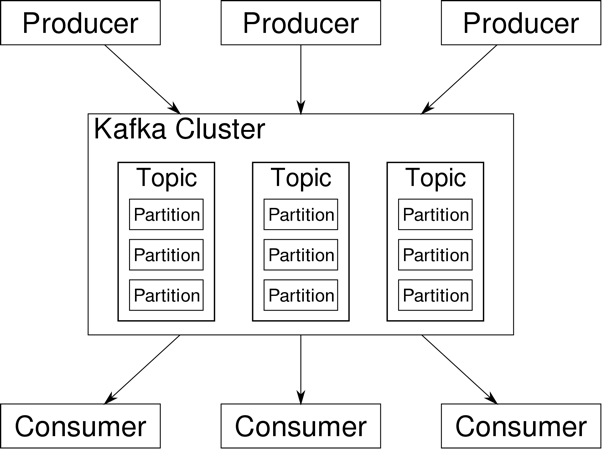 Apache KAFKA:
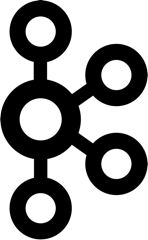 Verarbeitung - Kappa Architektur; Implementierung
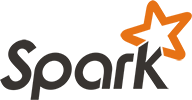 Apache Spark: 
 Framework für Cluster Computing.
 Kann verteilte Datenstrukturen (RDD) verteilt via Map-Reduce verarbeiten.
 (Kafka) Streams API.
Anwendung
Verkehrsoptimierung: Anhand individueller Bewegungsprofile (GPS) Verkehrsfluss steuern.
Big Data Sensor-Analytics : Vorhersage Modelle anhand lokaler Sensorinformationen.
Smart Cities
Smart Home
Kollektive Intelligenz
Skynet – Terminator?
VIELEN DANK FÜR IHRE AUFMERKSAMKEIT!